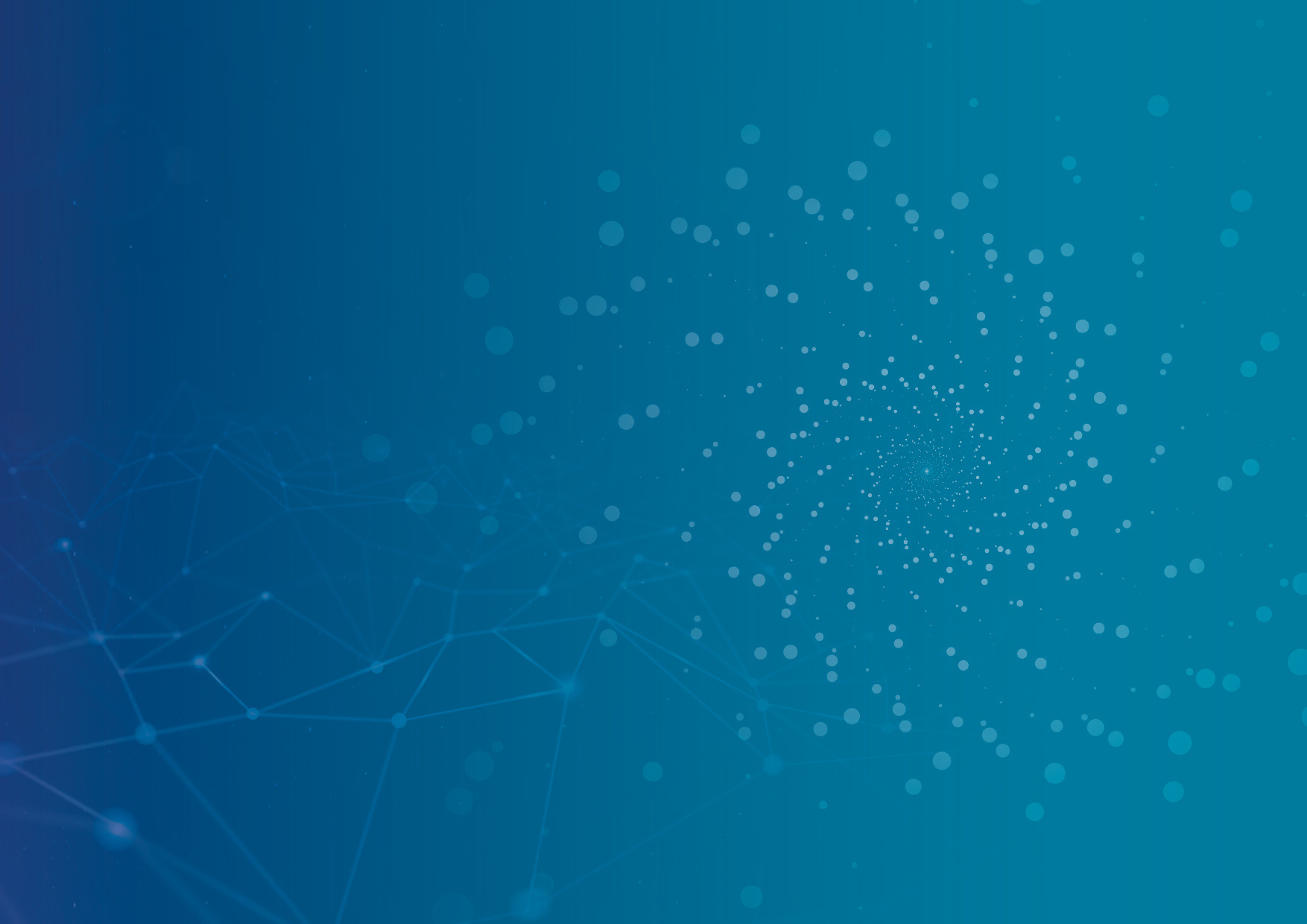 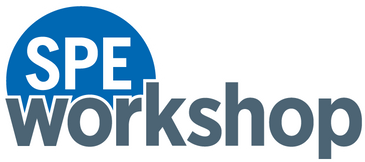 Geothermal Digital and Automation
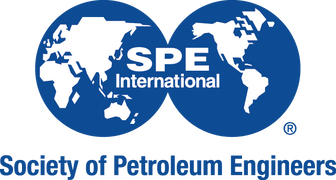 4–5 June 2024 | The Chifley Houston, Tapestry Collection by Hilton
Presenter Name
Presentation
Title
Company Name
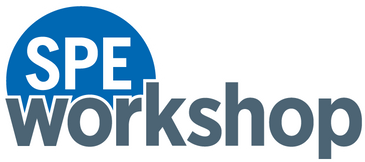 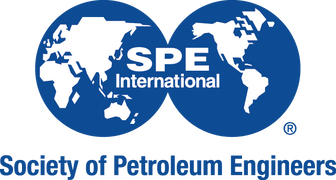 Geothermal Digital and Automation
4–5 June 2024 | The Chifley Houston, Tapestry Collection by Hilton
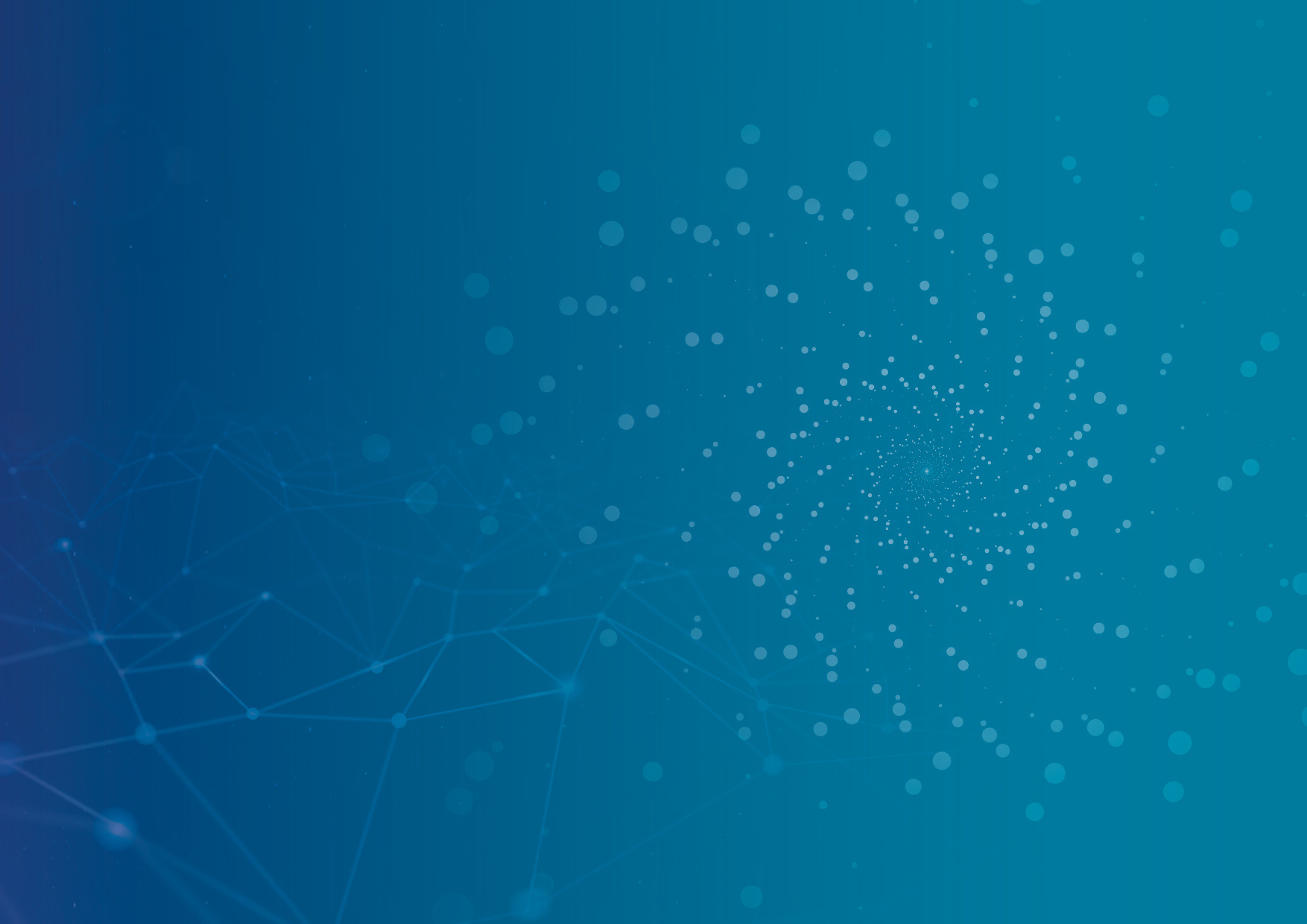 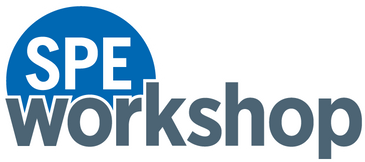 Geothermal Digital and Automation
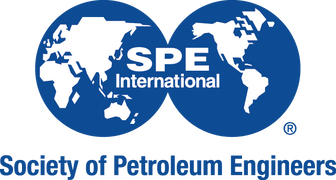 4–5 June 2024 | The Chifley Houston, Tapestry Collection by Hilton
Thank You!
Questions?
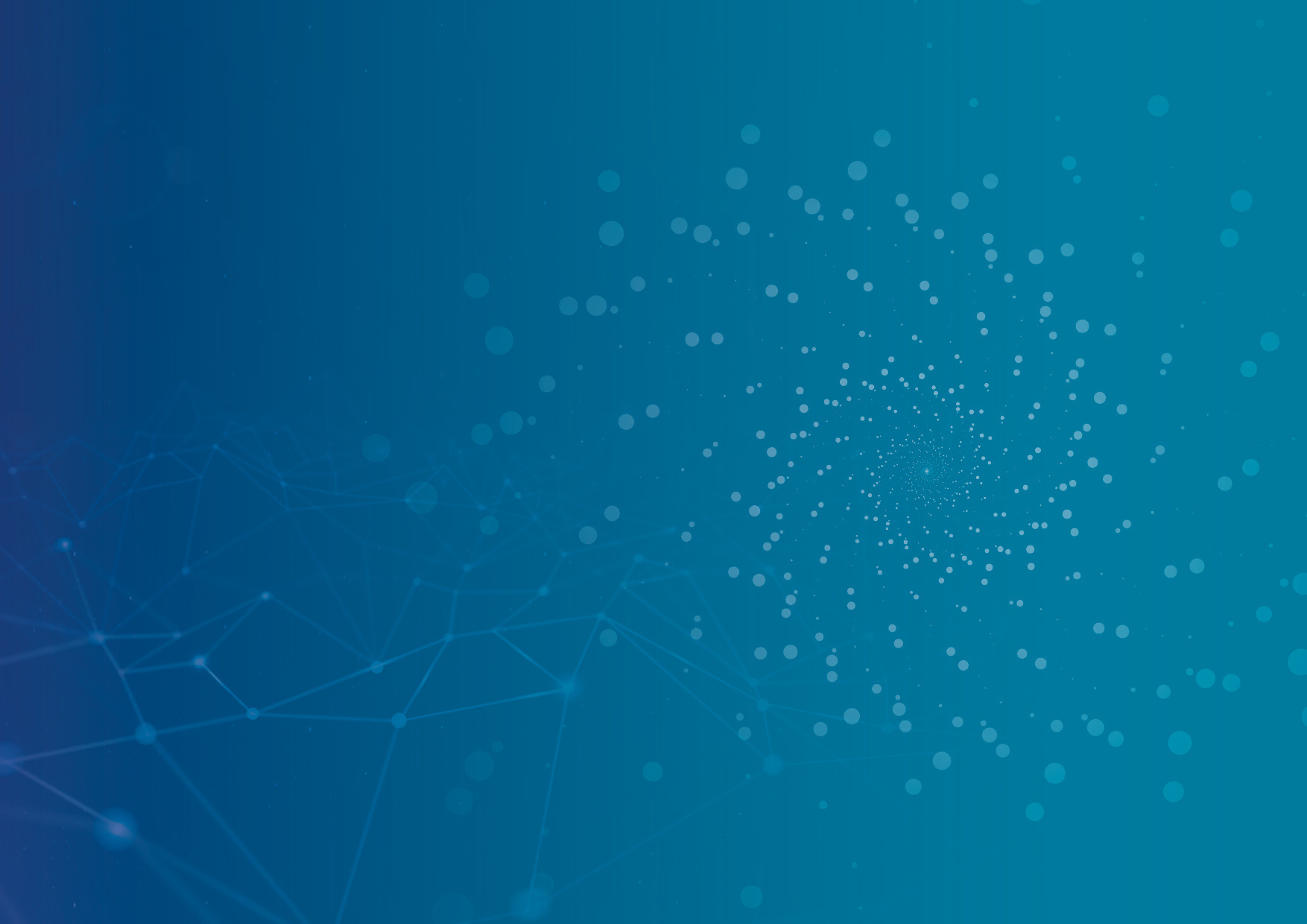